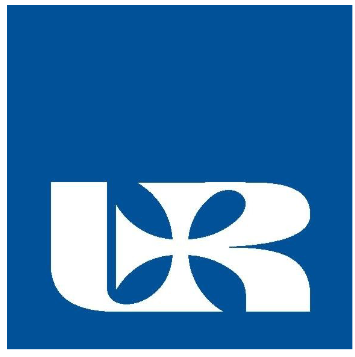 Rechnungswesen
Bearbeitet von Joanna Dziopak
Studentin des 2.Studienjahres
Rzeszower Universität
Institut für Wirtschaftswissenschaftern und
Finanzwesen
Agenda
Definition des Rechnungswesens
Bereiche des Rechnungswesens
Bilanz
Betriebswirtschaftliche Statistik und Vergleichsrechnung 
Planungsrechnung
Aufgaben Rechnungswesens( Information, Kontrolle und Überwachung,Planung und Disposition) 
Quiz
Quellen
Definition des Rechnungswesen
Das Rechnungswesen ist ein Teilgebiet der Betriebswirtschaftslehre und dient der systematischen Erfassung, Überwachung und informatorischen Verdichtung der durch den betrieblichen Leistungsprozess entstehenden Geld- und Leistungsströme.
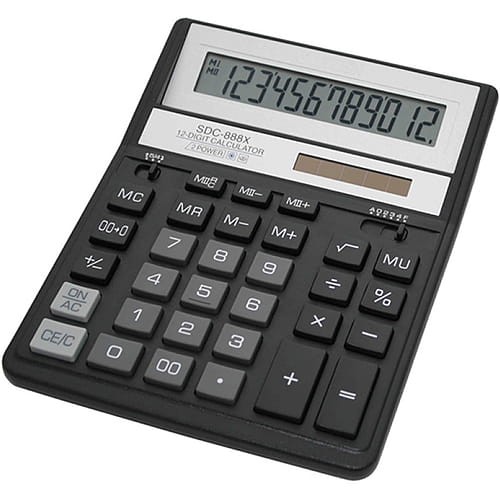 Bereiche des Rechnungswesens
Externes Rechnungswesen 
Das externe Rechnungswesen (auch Finanzbuchhaltung) ist der größte Bereich des Rechnungswesen. Im externen Rechnungswesen erfasst du alle Geschäftsvorfälle, wie den Verkauf eines Autos, Mietkosten und den Kauf einer Maschine.
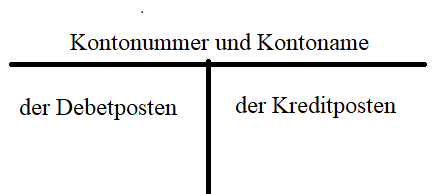 Internes Rechnungswesen 
Das interne Rechnungswesen (auch Controlling) dient als Informationsquelle für die Geschäftsführung und andere unternehmensinterne Bereiche mit dem Ziel der Steuerung, Planung und Kontrolle.
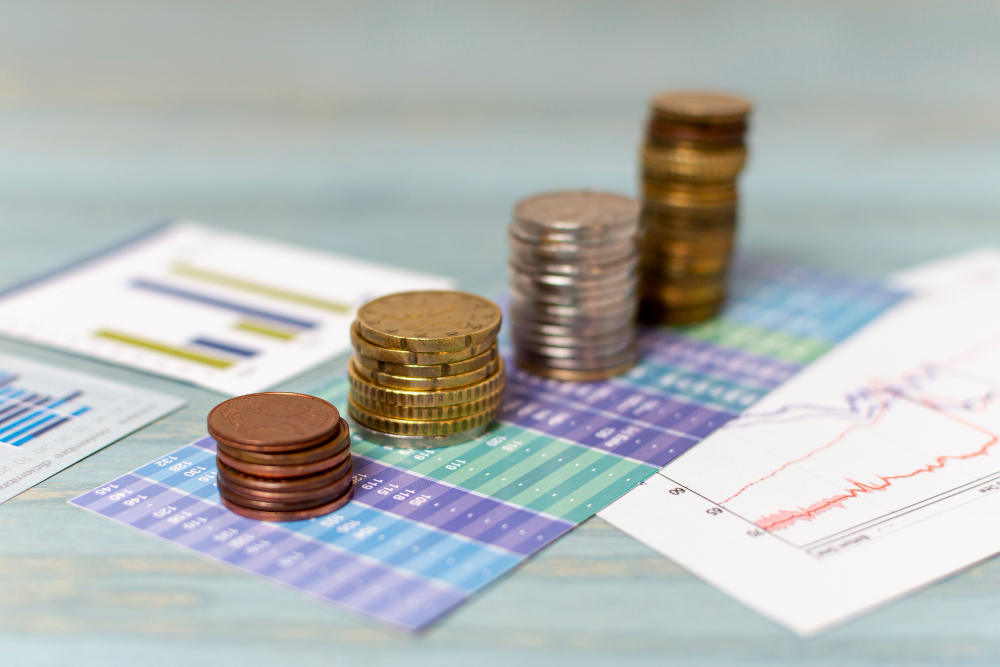 Bilanz
Betriebswirtschaftliche Statistik und Vergleichsrechnung 
Bei der betriebswirtschaftlichen Statistik und Vergleichsrechnung vergleichst du bestimmte Bereiche, Prozesse und Kennzahlen  (Benchmarks) deines Unternehmens.
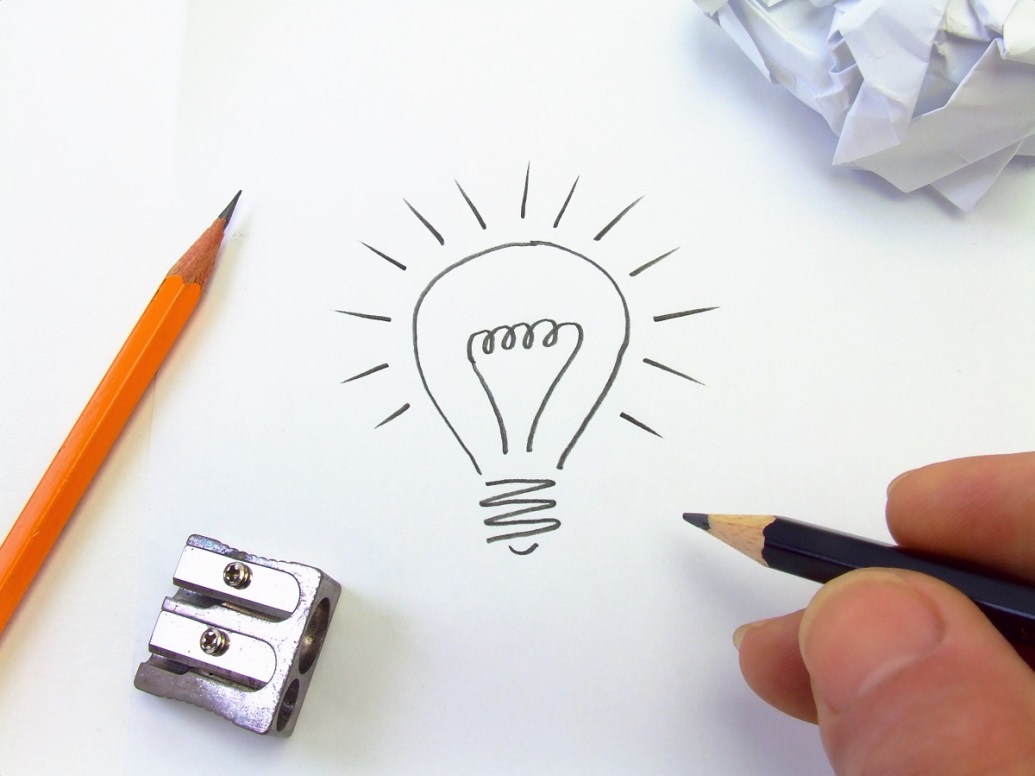 Planungsrechnung
Die Planungsrechnung dient als Entscheidungsvorbereitung für die Strategien des Unternehmens.
Aufgaben Rechnungswesen
Dokumentation 
Alle Geschäftsvorfälle im Unternehmen werden mit Belegen systematisch und ausnahmslos erfasst und entsprechend verrechnet.
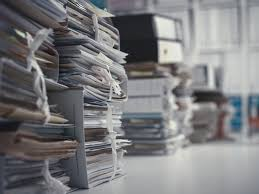 Information 
Durch die lückenlose Dokumentation aller Geld- und Güterströme im Unternehmen werden wichtige Daten und Aufzeichnungen geschaffen, die eine Informationsgrundlage für die Finanzbehörde und die Geschäftsleitung darstellen.
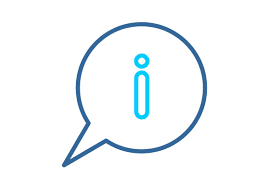 Kontrolle und Überwachung 
Die Geschäftsleitung braucht eine verlässliche Informationsquelle, um den Erfolg der unternehmerischen Tätigkeit zu kontrollieren.
Planung und Disposition  
Die aufbereiteten Zahlen schaffen eine Grundlage für strategische Entscheidungen, Pläne und Disposition.
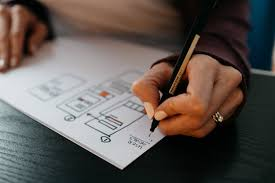 Quiz
Was ist das für ein Bereiche des Rechnungswesens? Im …….erfasst du alle Geschäftsvorfälle, wie den Verkauf eines Autos, Mietkosten und den Kauf einer Maschine. 
A. Externes
B. Internes
C. Betriebswirtschaftliche Statistik und Vergleichsrechnung 
D. Planungsrechnung
Die Geschäftsleitung braucht eine verlässliche Informationsquelle, um den Erfolg der unternehmerischen Tätigkeit zu kontrollieren. Was ist das für eine Aufgabe des Rechnungswesens? 
Planung und Disposition
 Information
Kontrolle und Überwachung 
Dokumentation
Wörterbuch
das Teilgebiet – dział, dziedzina
die Betriebswirtschaftslehre (BWL) – ekonomika przedsiębiorstwa
dienen – służyć
die Erfassung – ściąganie danych
die Überwachung – dozór, nadzór, konrola
die Verdichtung – kondensacja, zagęszczenie
die Leistung – osiągnięcie, wykonanie
entstehen – powstawać, tworzyć się
der Strom – prąd, nurt
gegenüber – naprzeciwko
der Außenstehende – osoba postronna
die Rechenschaft – sprawozdanie
die Beispiel - przykład
das Gesundheitswesen – służba zdrowia
liefern – dostarczać, przedstawiać
der Bereich – zakres, obszar
untergliedern – dzielić na akapity
folgende – następujący
der Teilbereich – zakres częściowy
extern – zewnętrzny
die Gewinn- und Verlustrechnung – rachunek zysków i strat
der Jahresabschluss – bilans
intern – wewnętrzny
der Gedanke – myśl, pomysł
die Gewinnmasimierung - maksymalizacja zysków
die Maßnahme – działanie, środek
durchgeführen – przeprowadzać, realizować
die Vergleichsrechnung – kalkulacja porównawcza
vergleichen – porównać
die Kennzahl – wskaźnik das Geschäftsjahr – rok sprawozdawczy
der Soll-Zustand – stan docelowy, sytuacja końcowa
der Verfahrensvergleich – porównanie procedur
die Entscheidungsvorbereitung – przygotowanie decyzji
der Beleg – paragon, dowód
ausnahmslos – bez wyjątku
der Gewinn – zysk
der Verlust – strata
darstellen – przedstawiać, obrazować
der Erfolg - sukces
Quellen
https://de.wikipedia.org/wiki/Rechnungswesen#Betriebswirtschaftliche_Statistik_und_Vergleichsrechnung 
https://studyflix.de/wirtschaft/rechnungswesen-2338 
https://www.diki.pl/slownik-niemieckiego
Danke für Ihre Aufmerksamkeit!
